Prostorová analýza – Seminář  2popisné statistiky,korelace
14. 4. 2015
Úkol č. 1
Průměr, medián, směrodatná odchylka
Variační koeficient
Giniho koeficient

Vizuálně přívětivé tabulky !!!
Česky!!!
Možnosti interpretace
Interpretace neznamená jen přepis hodnot z tabulky do textu
Možnosti
Srovnání hodnot mezi stranami v rámci voleb
Srovnání se stejnou stranou v jiných volbách
Srovnání s jinými ukazateli (srovnání průměru a mediánu, srovnání giniho koeficientu a variačního koeficientu)
Jít zpět do dat (bude vysvětleno na příkladu)
Příklady dobré praxe
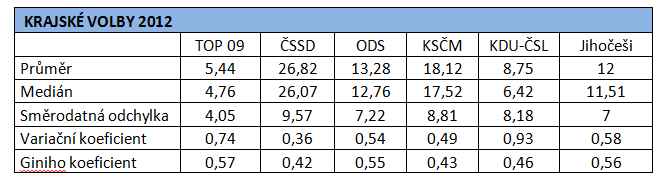 Průměr
Srovnat s mediánem
Vhodné srovnat také s reálnou podporouv rámci kraje (např. Jihočeši 14,5 x 12,  ODS 12,5 x 13,5) – vliv velikosti obce
KDUČSL má výrazně vyšší průměr, než medián, což je zapříčiněno odlehlými hodnotami.
Při porovnání průměru s mediánem tak můžeme zjistit mezi kterými hodnotami se vyskytuje více extrémních hodnot. Z tabulky tak vidíme, že například KSČM v roce 2013 má prakticky stejný průměr jako medián, což znamená, že se pravděpodobně vyskytovalo málo extrémních hodnot. Naopak u ČSSD v roce 2012 vidíme rozdíl až 2,5 procent.
Variační koeficient
Podpora strany se mezi jednotlivými obcemi příliš nelišila, jelikož variační koeficient, jehož hodnoty ukazují variaci podpory dané strany v jednotlivých obcích, je pouze 0,36 a blíží se více 0 než 1 (ta by ukazovala na velké rozdíly mezi obcemi).
Volby do Poslanecké sněmovny 2013 vyhrála ČSSD. Její hodnota variačního koeficientu je oproti volbám do PS velmi vysoká (0,96). Podpora v jednotlivých obcích se tedy výrazně liší, což naznačuje, že se může lišit elektorát mezi jednotlivými úrovněmi voleb.
Giniho koeficient
Nejvíce koncentrovanou podporu má v těchto volbách dle Giniho koeficientu strana TOP 09 (0,57). Tato situace je zapříčiněna tím, že strana získává vysokou podporu spíše ve velkých městech v rámci kraje a  v menších obcích dosahuje obvykle nízkých zisků.
Tato strana měla velmi koncentrovanou volební podporu, tedy byla volena někde hodně a někde vůbec.
Srovnání variační koeficient x Gini
KDU-ČSL má podle hodnoty variačního koeficientu nejvíce odlišnou podporu mezi obcemi. Giniho koeficient má však v tomto případě spíše nižší hodnotu. Ačkoli jsou tedy výsledky značně různorodé, tak nedochází k významnější koncentraci podpory. To je dáno především tím, že obce s velmi nízkou i velmi vysokou podporou strany jsou spíše menší a nemají tedy na koncentraci volební podpory velký vliv.
Ne úplně dobrá praxe
Směrodatná odchylka nám ukazuje o kolik procent od průměru se může v jednotlivých  obcích lišit konkrétní hodnota od průměrného zisku hlasů strany. Zde vidíme, že největší odchylky až 11% procent dosáhla ČSSD .
Díváme-li se na hodnoty variačního koeficientu, které jsou v procentuálním zobrazení …
Variační koeficient, který nám ukazuje podíl variability vzhledem k průměru, je u všech stran v pořádku; je v rozmezí hodnot 0-1.
Giniho koeficient u ČSSD dosahuje středních hodnot
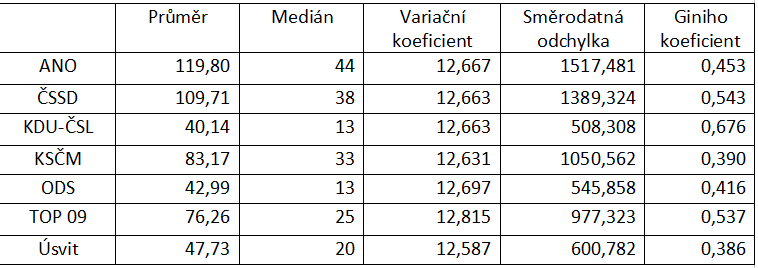 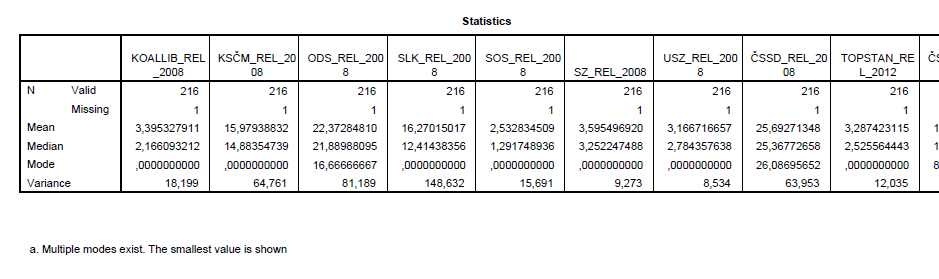 silně koncentrovaný voličský elektorát
nejblíže absolutně koncentrovanému rozložení oproti jiným stranám byla SOS a USZ, nicméně ani tyto strany nedosahují ideálu
Popis vývoje volební podpory
Popis vývoje volební podpory
Bazické a řetězové indexy
Korelační koeficient
Území stabilní volební podpory
Území volební podpory
Přehlednost, zohlednění populační velikosti
Nevhodné pro lokální strany (např. SMK na Slovensku)

Doplňující indikátory
Míra úspěšnosti: kolikrát je podpora strany vyšší v (jádru) území volební podpory oproti zbytku území
Bazické a řetězové indexy
Řetězový index
Volby 2013/volby 2010; volby2010/volby2006 …
Ukazuje postupný vývoj
Bazický index
Volby 2013/volby2002, volby2010/volby 2002
Ukazuje změnu stav oproti stanovenému základu

Index volební úspěšnosti 
=krajské volby 2012/poslanecké volby 2010 * 100
Index volební stability
Krajské volby 2012/ krajské 2008 * 100
Korelační analýza
Míra souvislosti mezi dvěma proměnnými
Lineární vztah
Nárůst hodnot jedné proměnné je spojený s nárůstem / poklesem hodnot druhé proměnné
Korelace neimplikuje kauzalitu
Možnost vytvořit (libovolně) velkou matici
Souvislost následujících voleb i souvislost vzdálených voleb
Pearsonův korelační koeficient
Předpoklady:
Kardinální data (možná výjimka)
Pokud zjišťujeme i statistickou signifikanci, tak i normální rozložení (nebo dostatečná velikost vzorku)
V prostorové analýze obvykle není důvod zabývat se signifikancí
Hodnoty koeficientu: Rozsah od -1 po 1
Čím více je hodnota vzdálena od nuly, tím je souvislost silnější
Existují různé návody jak označovat různě silné korelace
NEDĚLEJTE TO !!!
Interpretace koeficientů
Míra souvislosti
Neukazuje kauzalitu
Přímo lze hodnoty srovnávat, jen pokud jsou spočítány na stejném počtu případů (- to se týká především signifikance)
Území stabilní volební podpory
Strany s koncentrovanou stabilní podporou X strany s nekoncentrovanou stabilní podporou
Výpočet procenta hlasů přítomných v ÚSVP v každých volbách
Analýza normálního rozdělení
Průměr, medián
Směrodatná odchylka
Kvartily
Šikmost, strmost

testy
Proč?
Můžeme použit proměnné v další analýze?